Resources and Trade; The Hechscher – Ohlin model, Model of two factor Economy
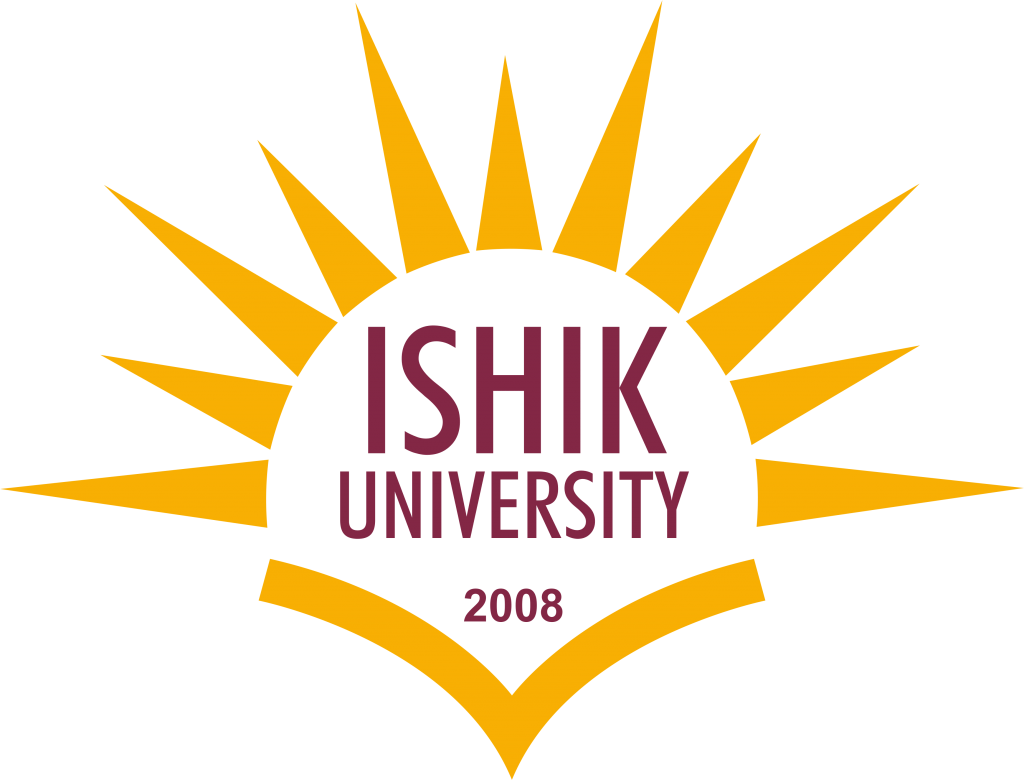 Prepared by: Dr Waqar Ahmad, Asstt. Prof.
Week -10
Learning Objective
2
Introduction
Assumptions of the Theory
Factor Intensity, Factor Abundance, and the Shape of the
Production Frontier
Factor Endowments and the Heckscher-Ohlin Theory
Factor-Price Equalization and Income Distribution
Empirical Tests of the Heckscher-Ohlin Model
Week - 2
12/3/2018
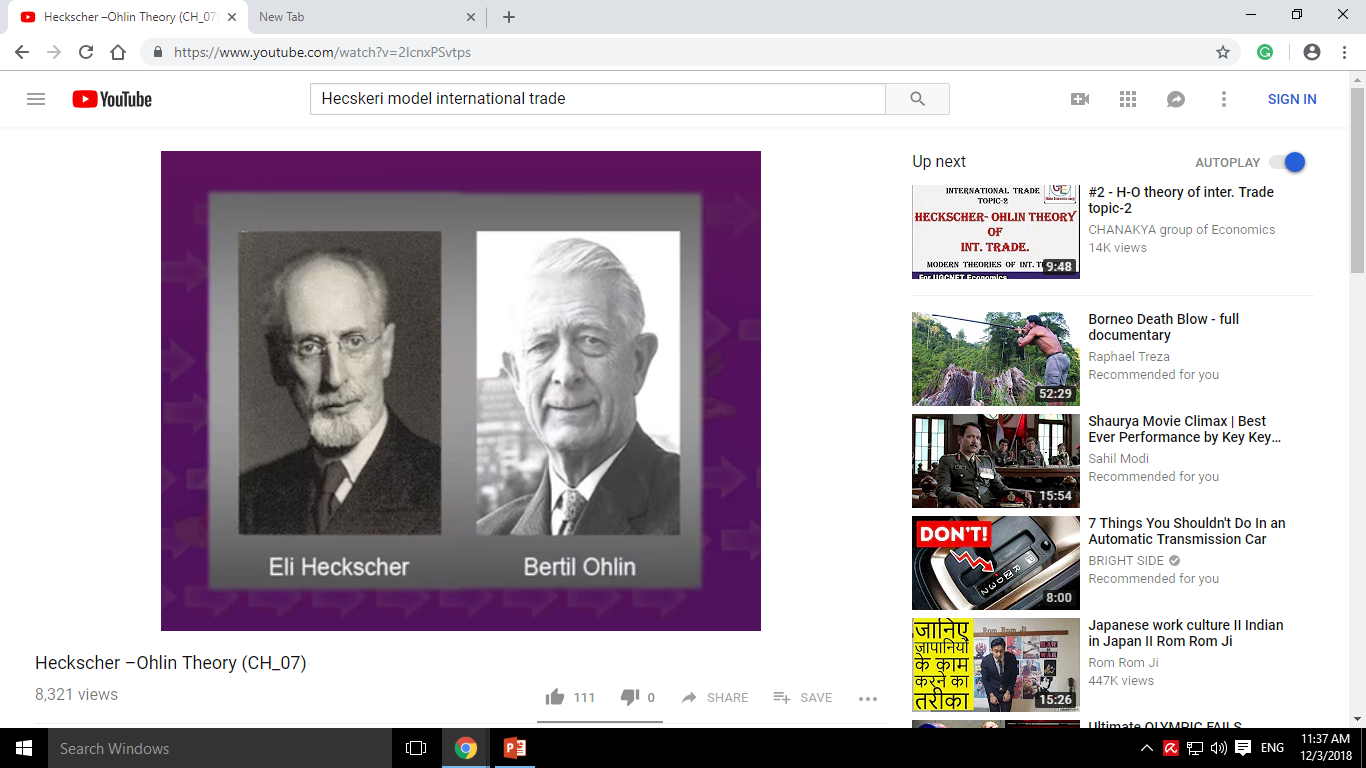 The Heckscher-Ohlin model is a theory in economics explaining that countries export what they can most efficiently and plentifully produce.
This model is used to evaluate trade and, more specifically, the equilibrium of trade between two countries that have varying specialties and natural resources.
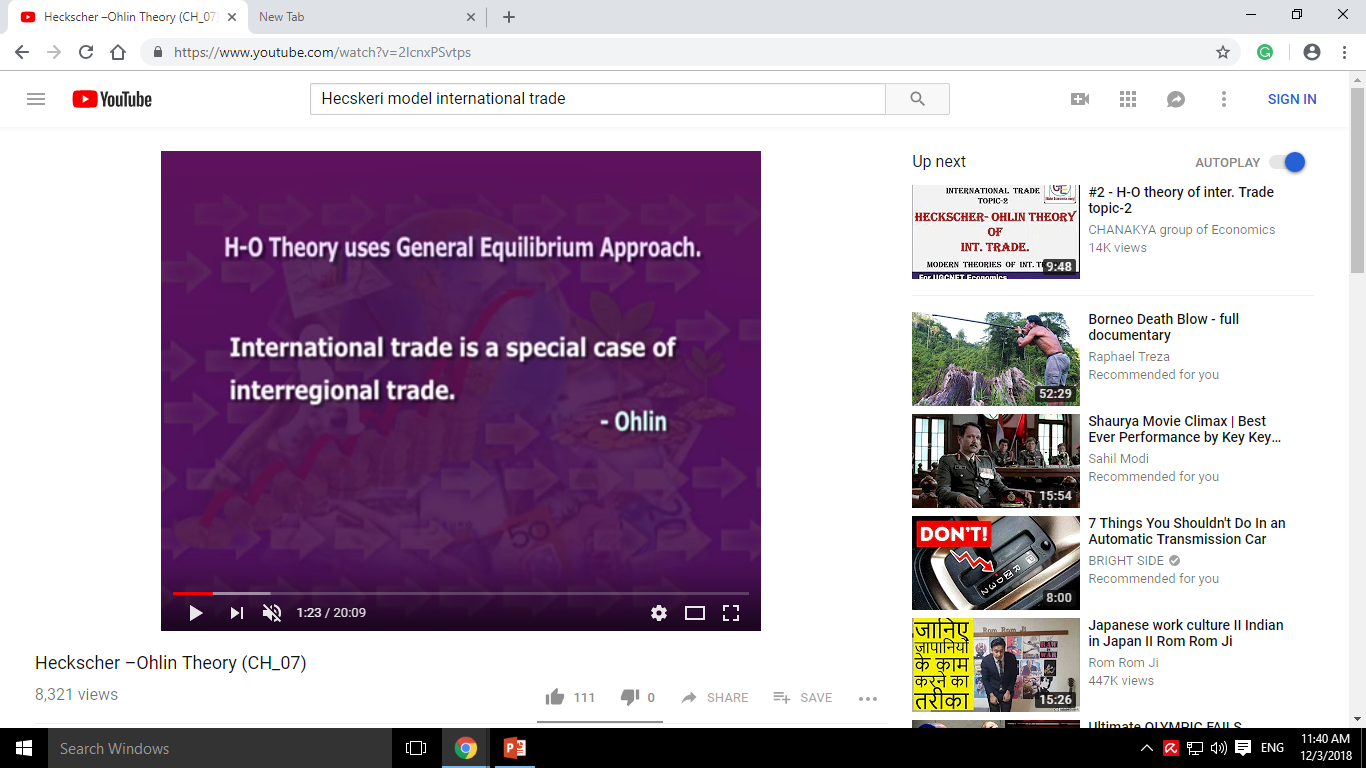 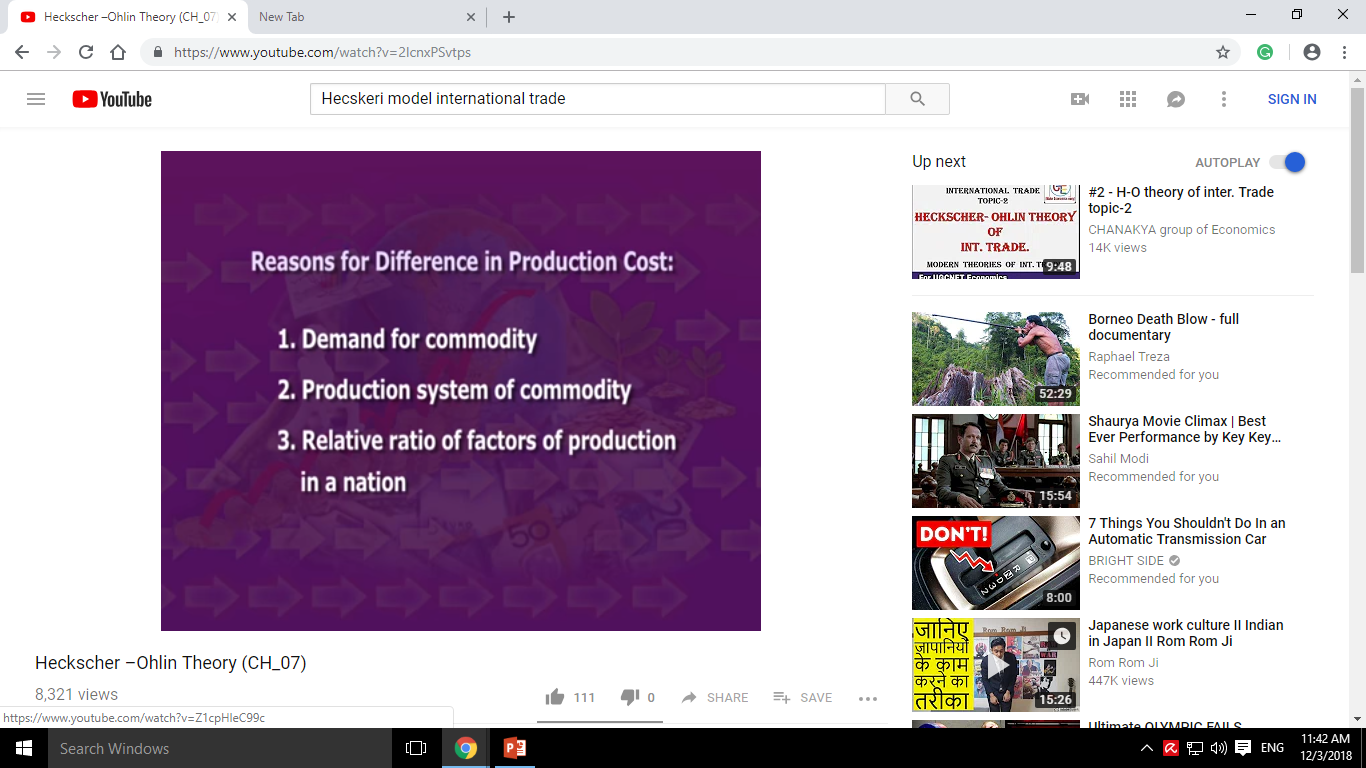 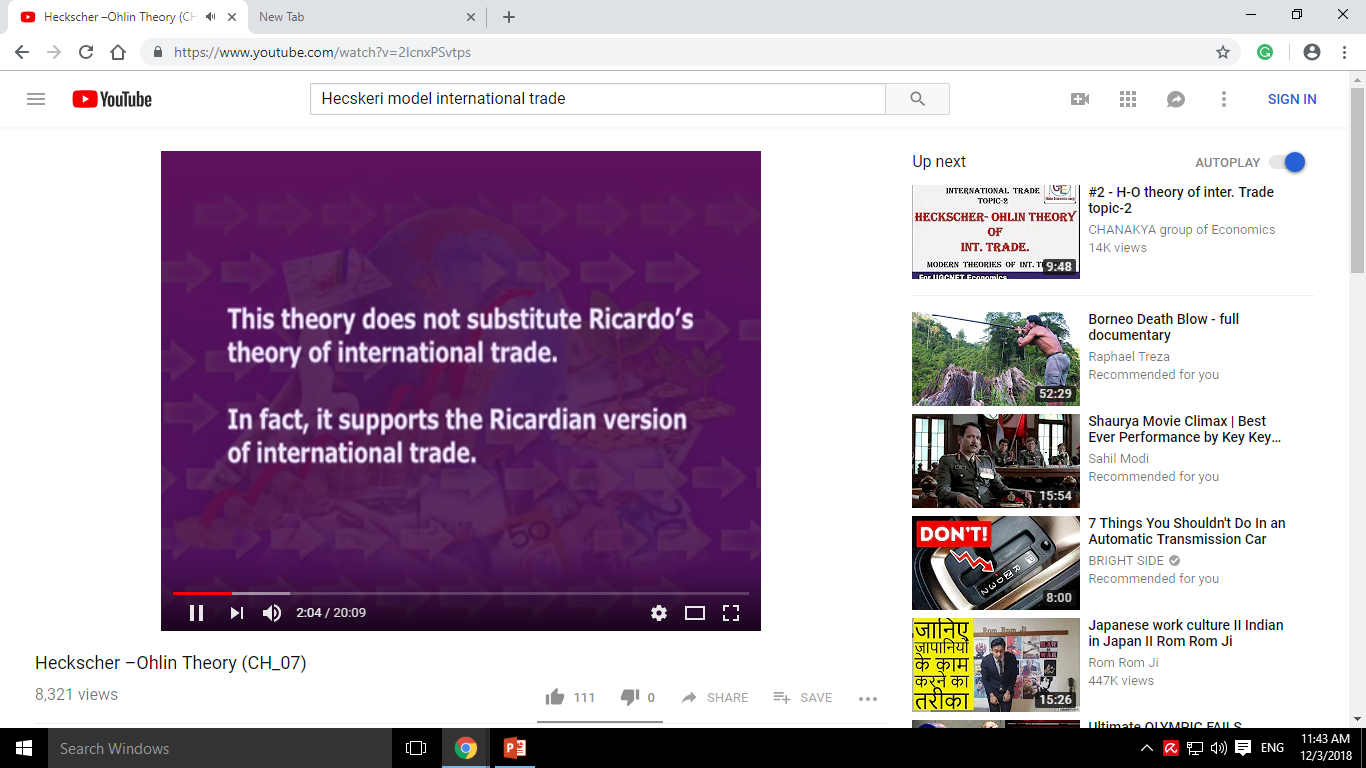 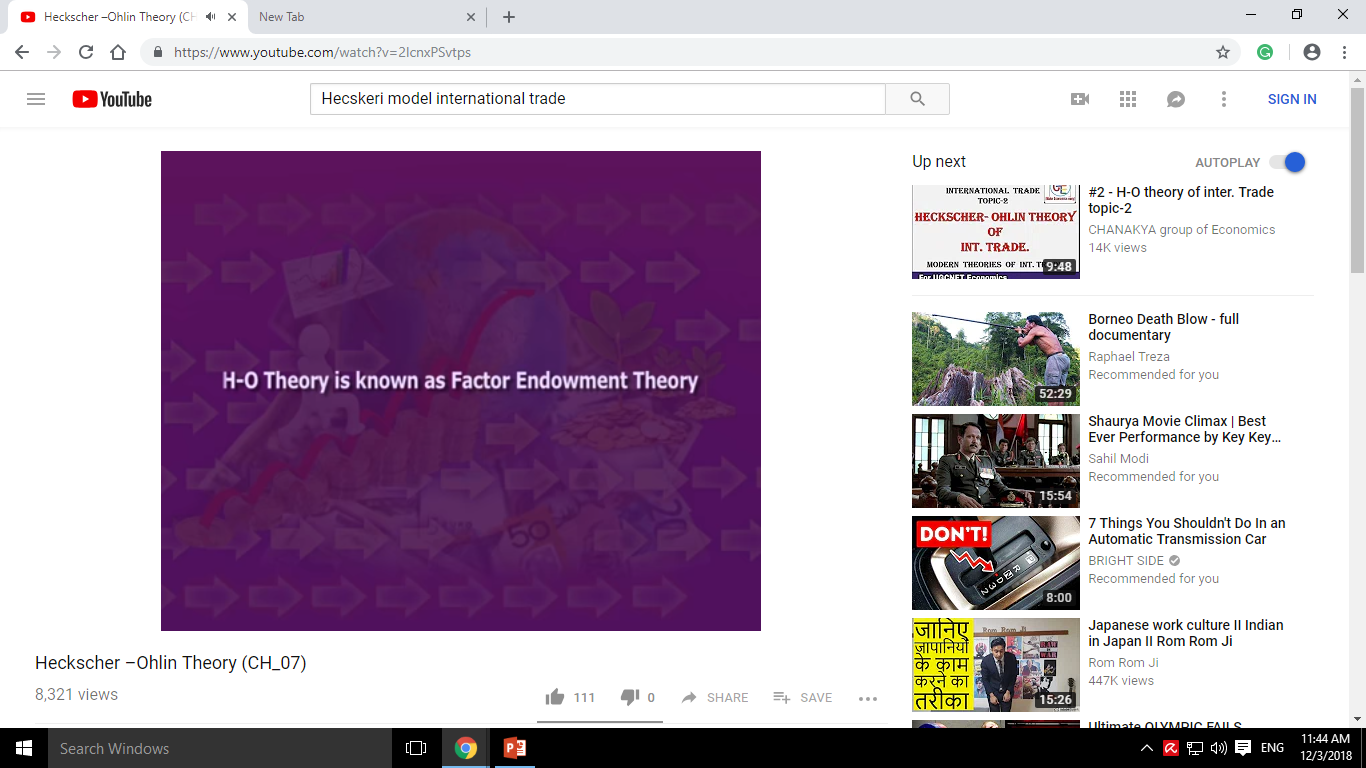 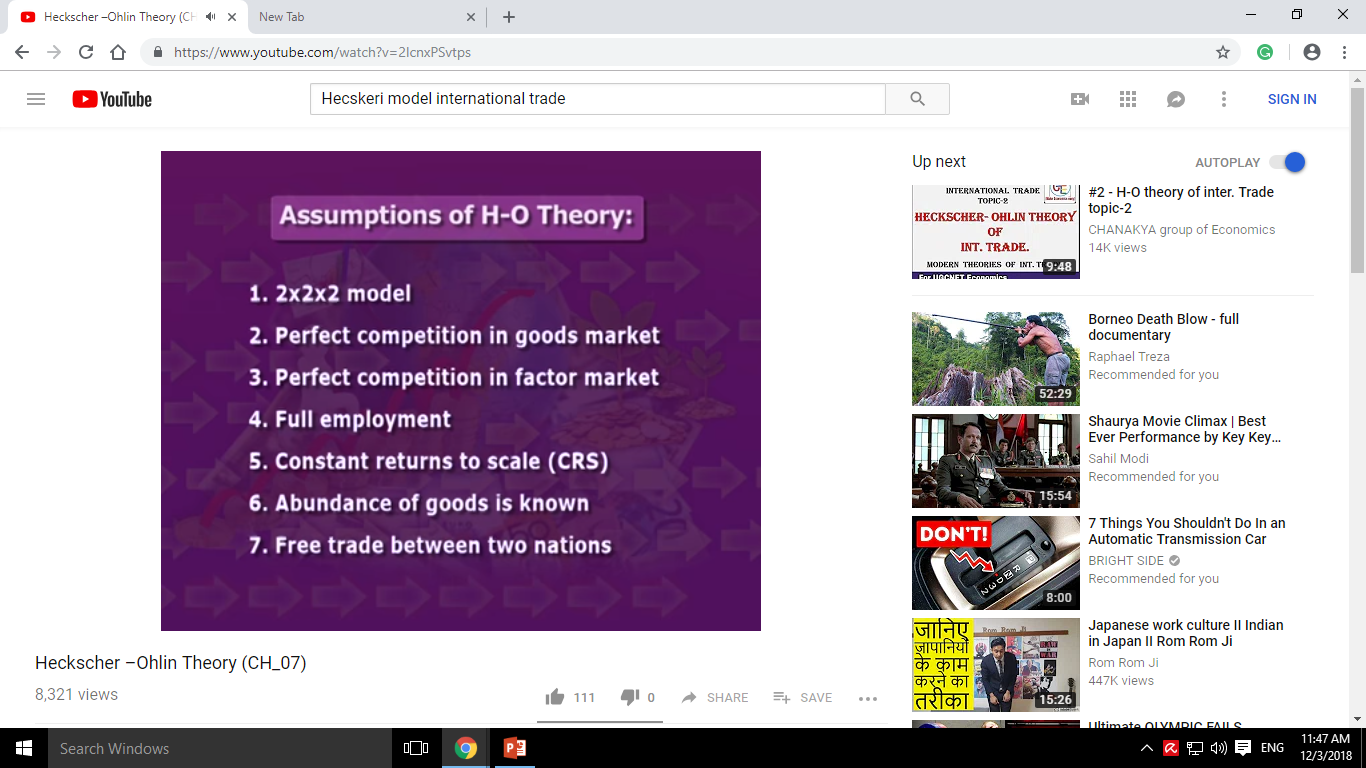 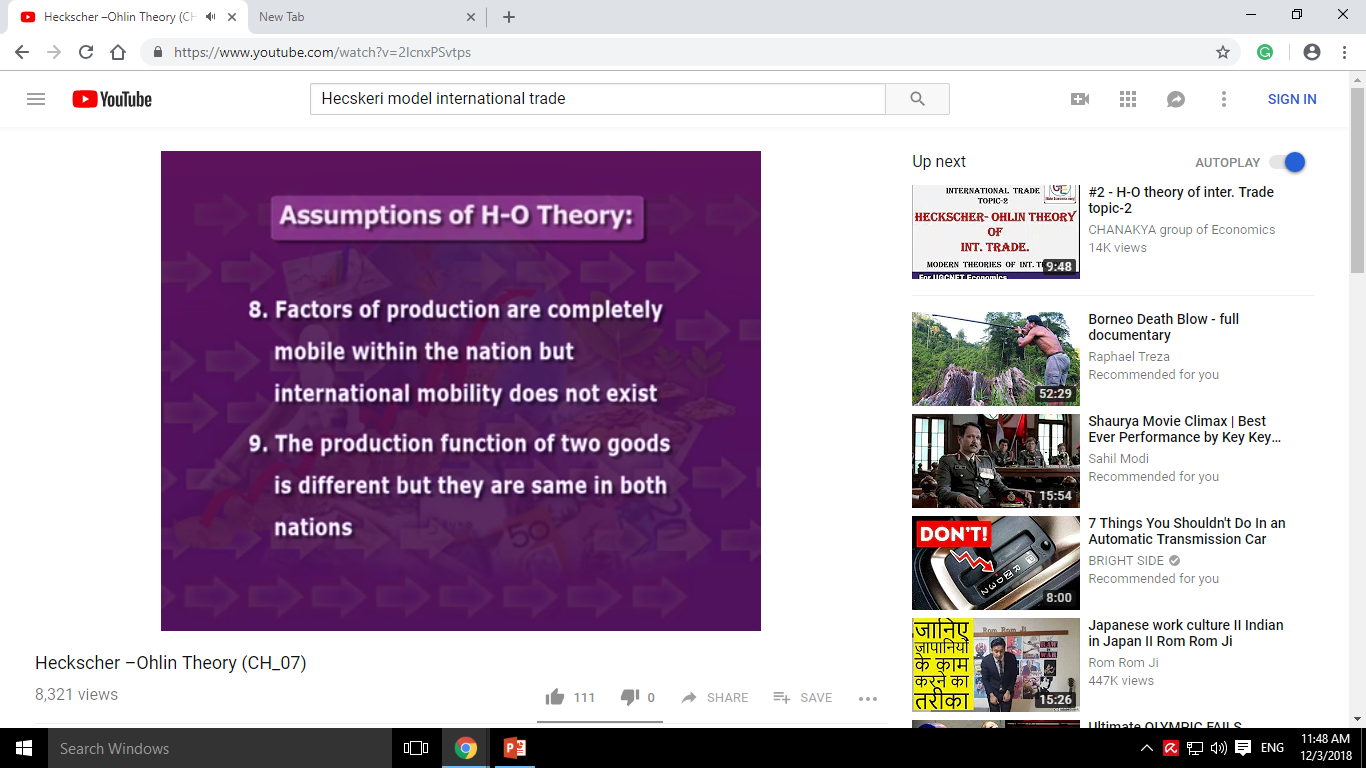 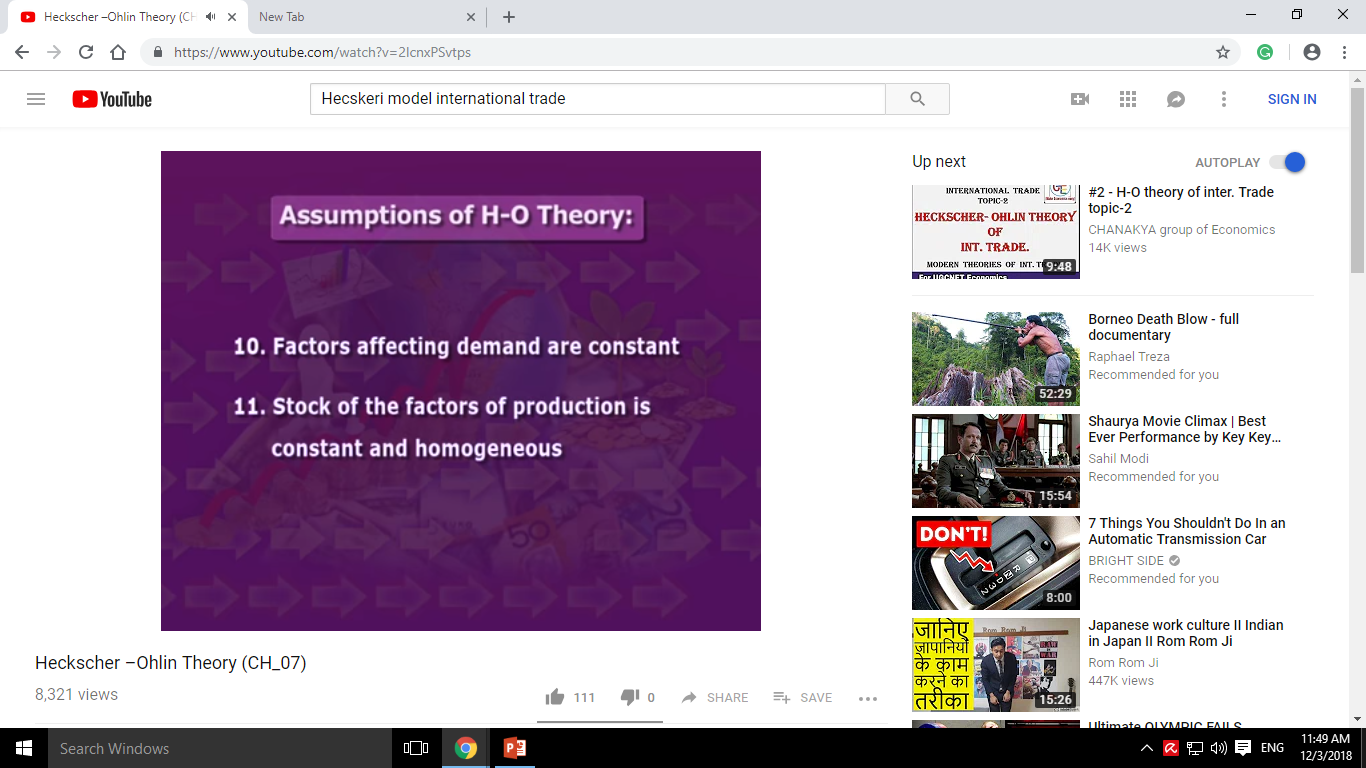 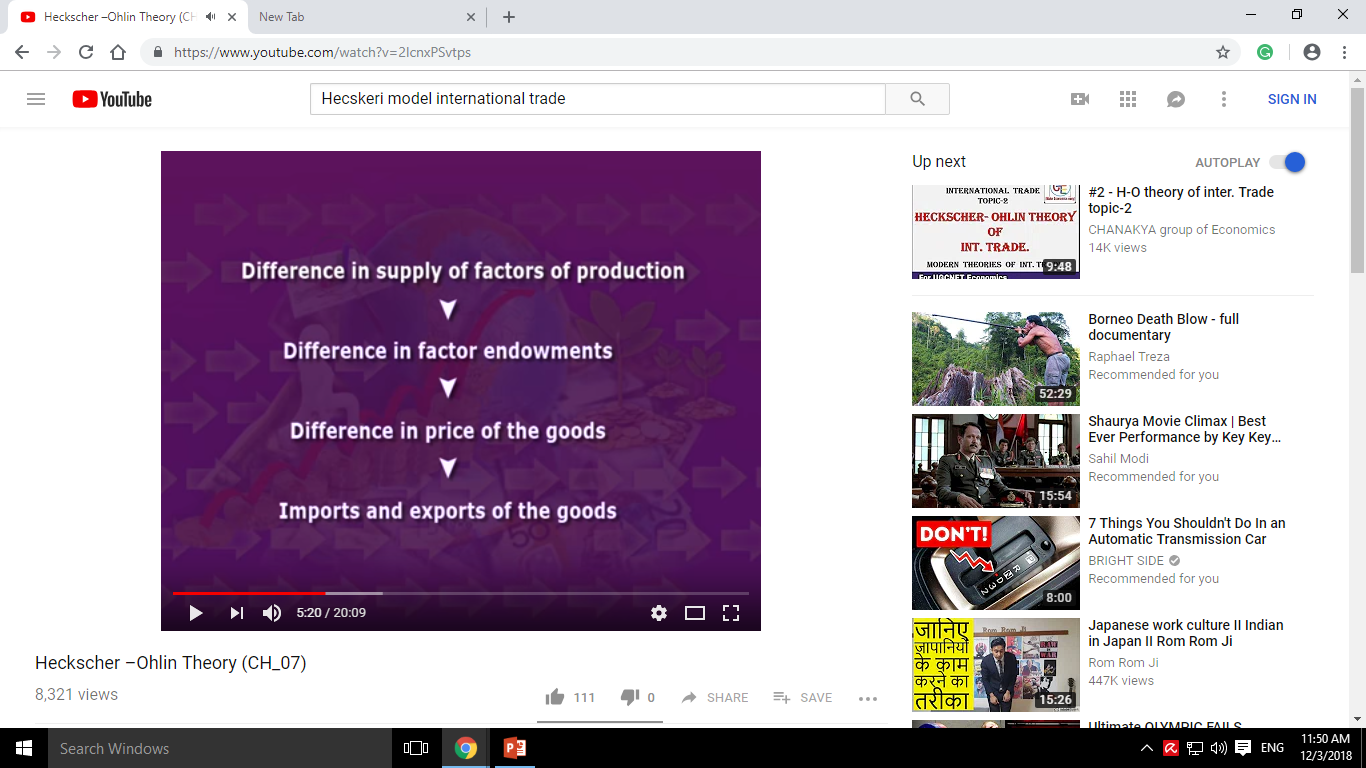 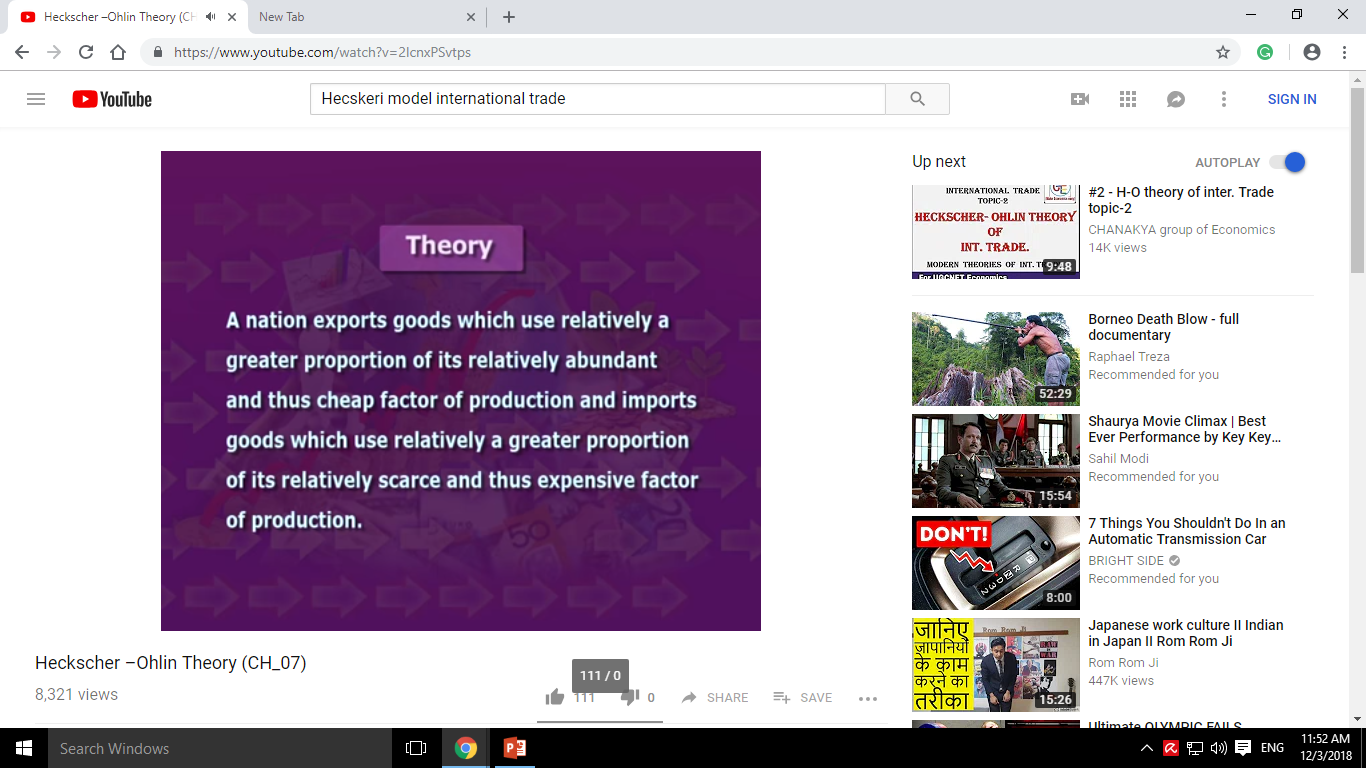 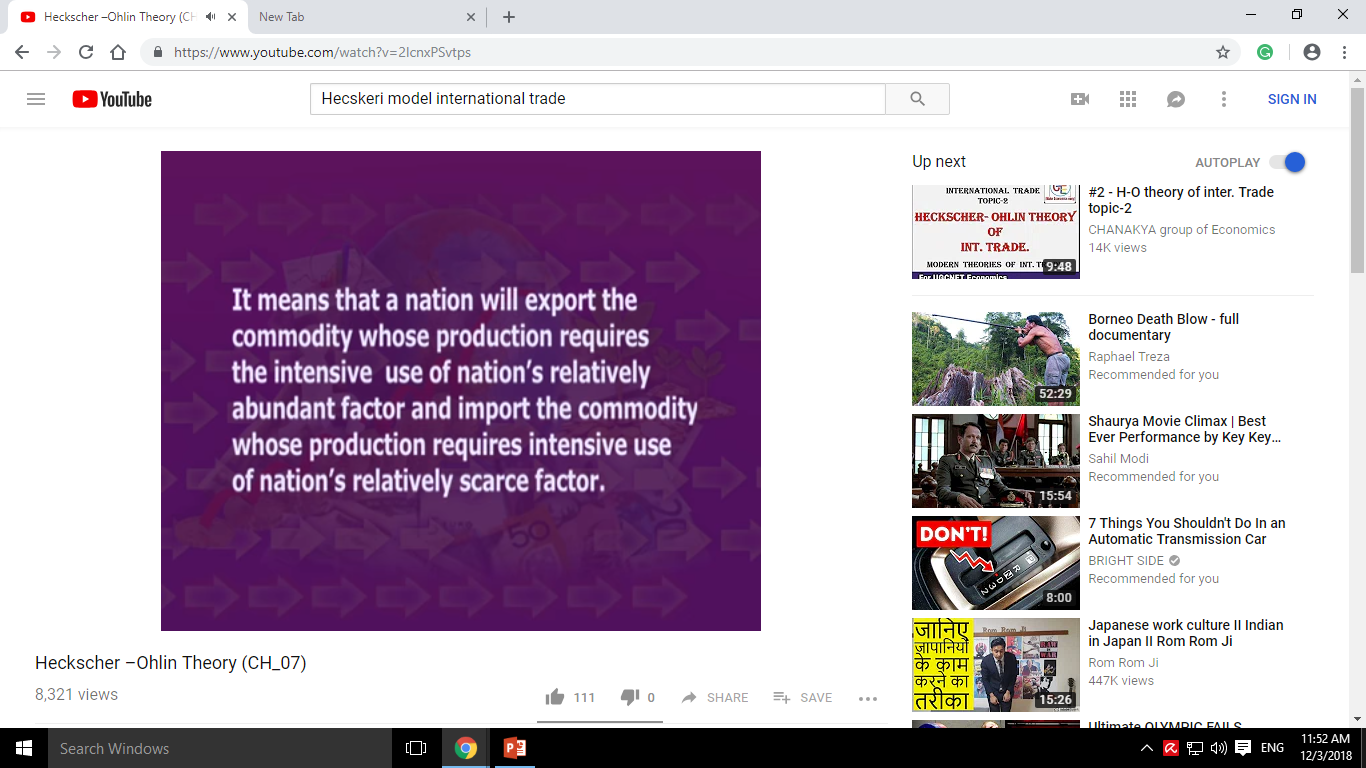 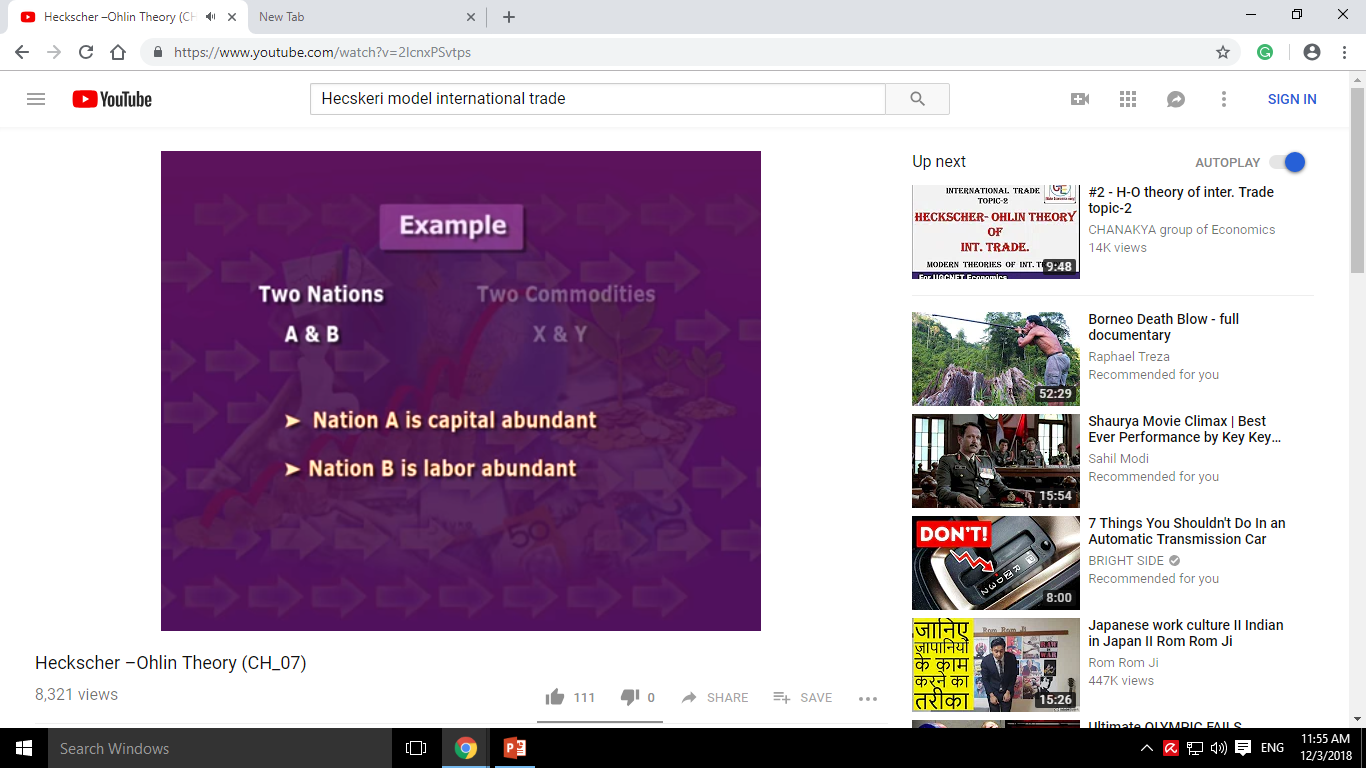 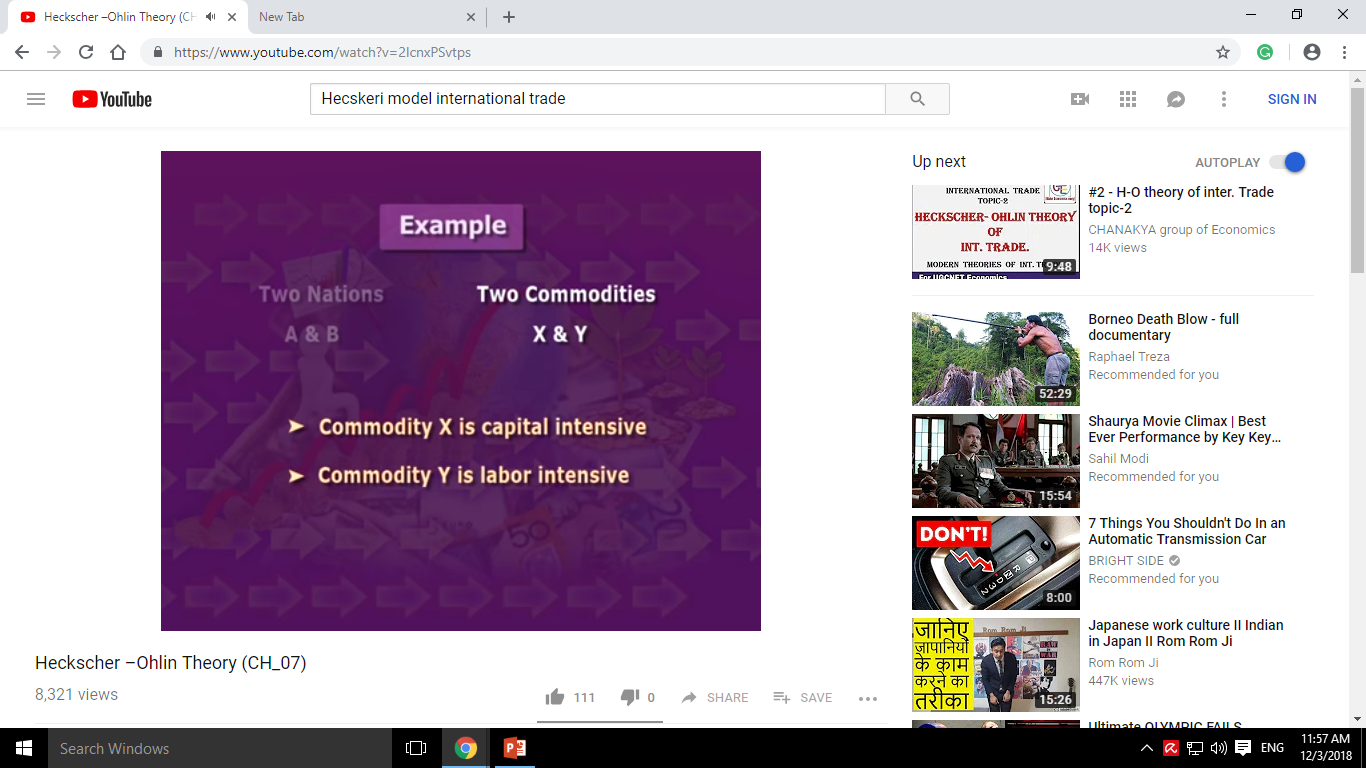 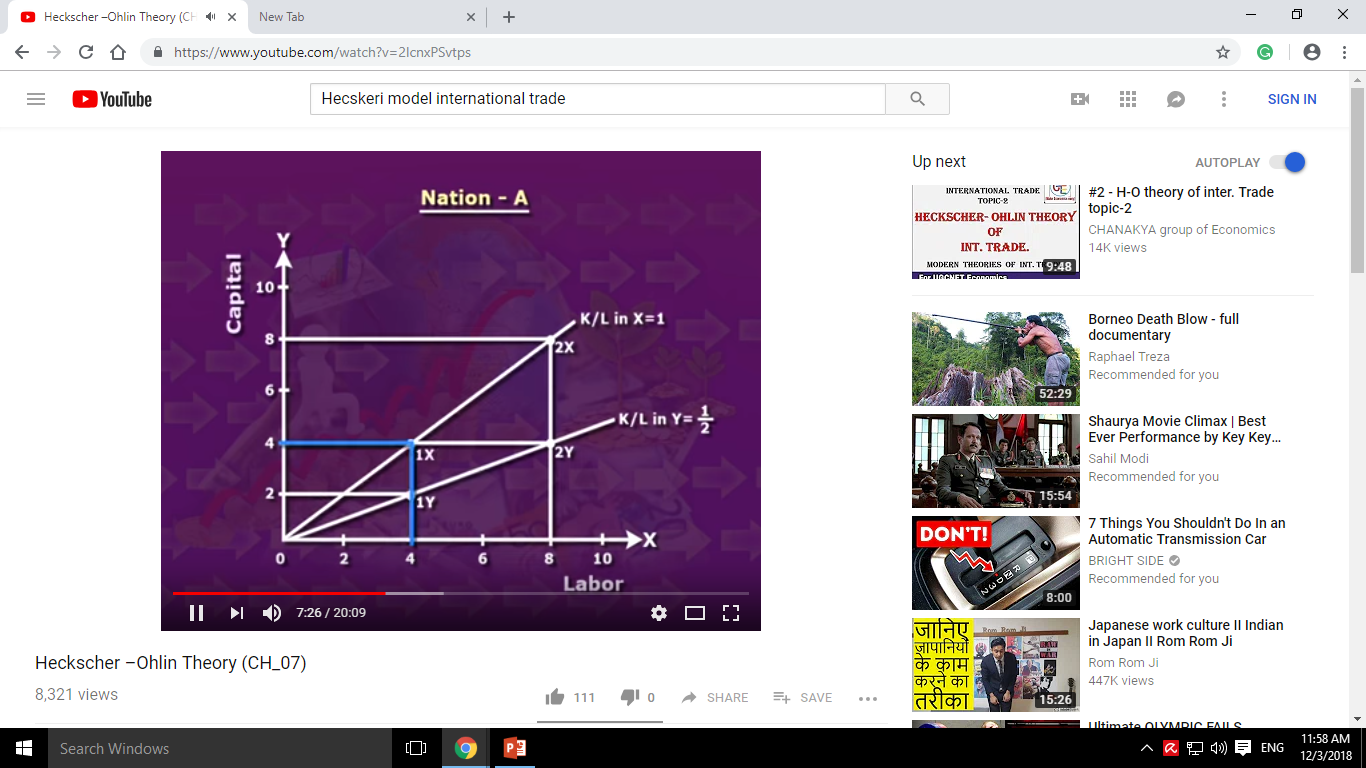 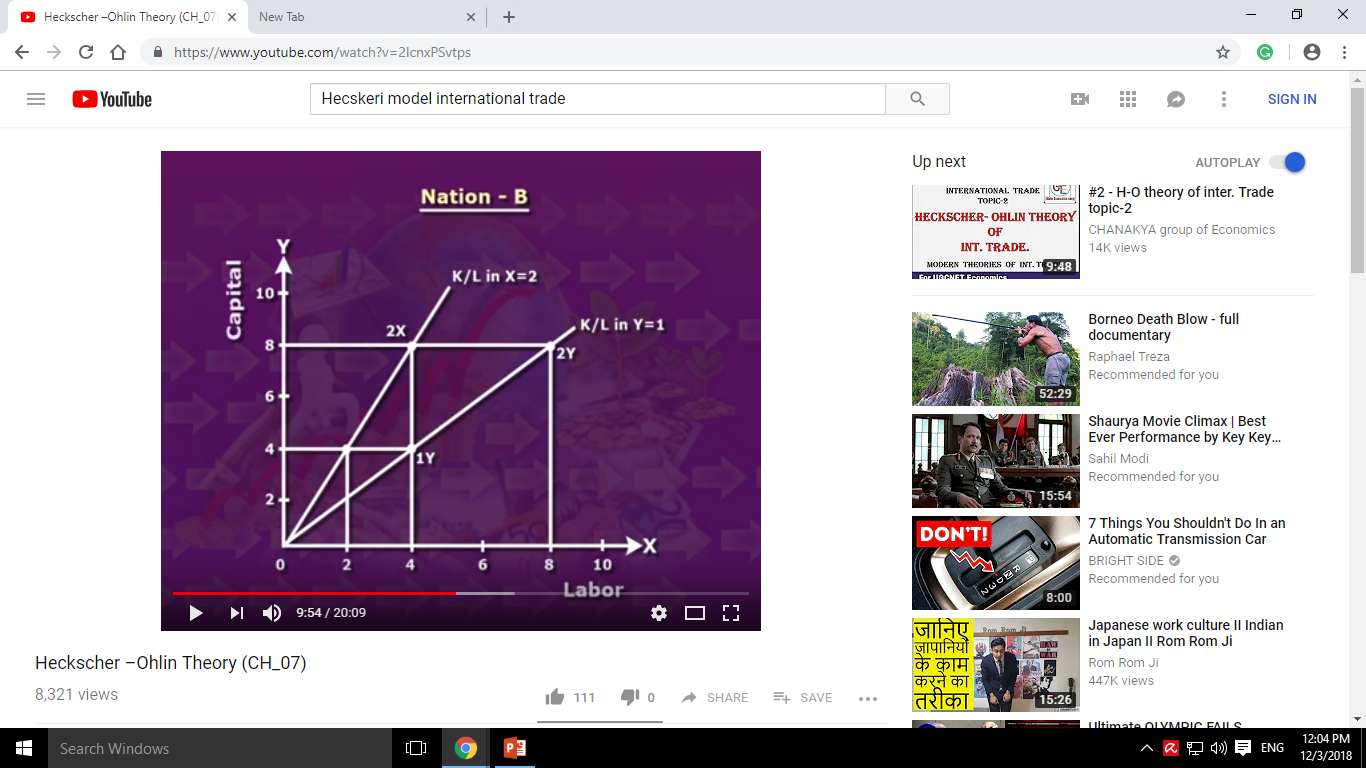 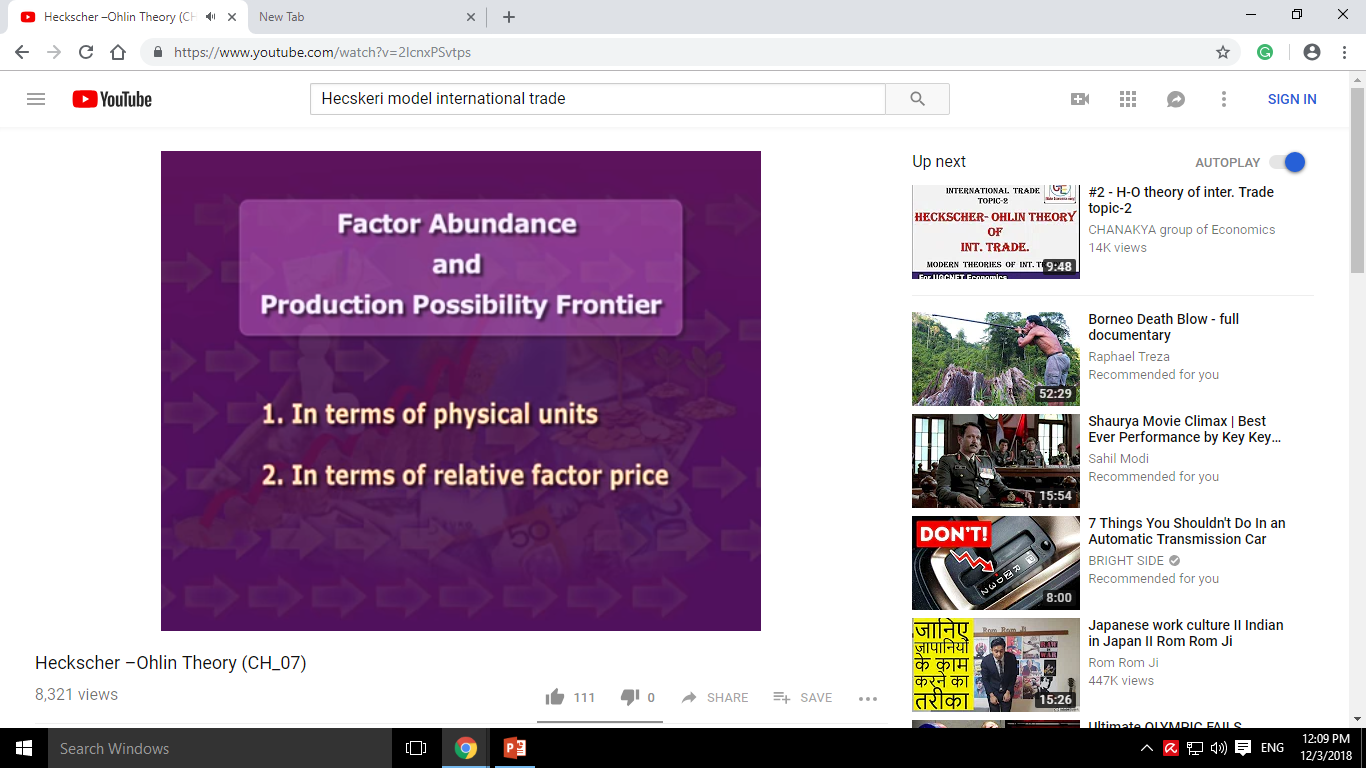 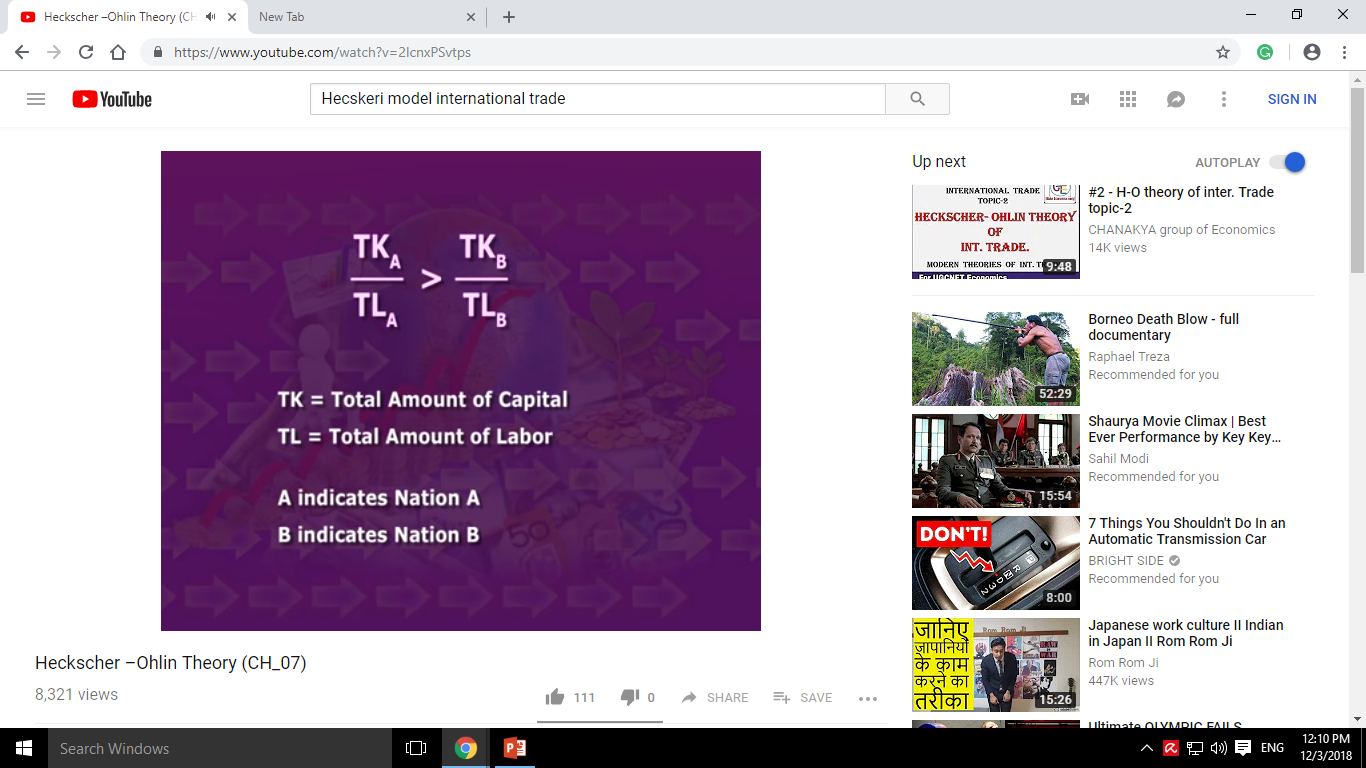 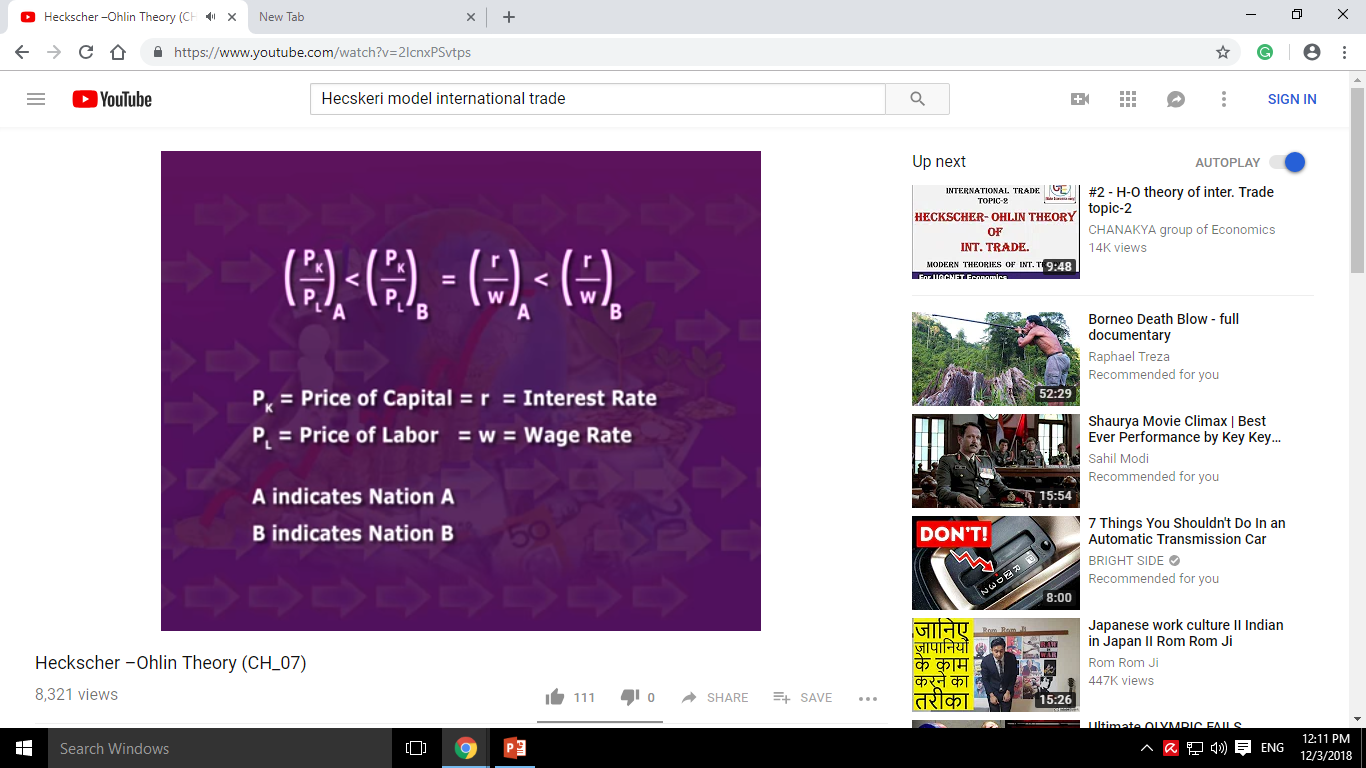 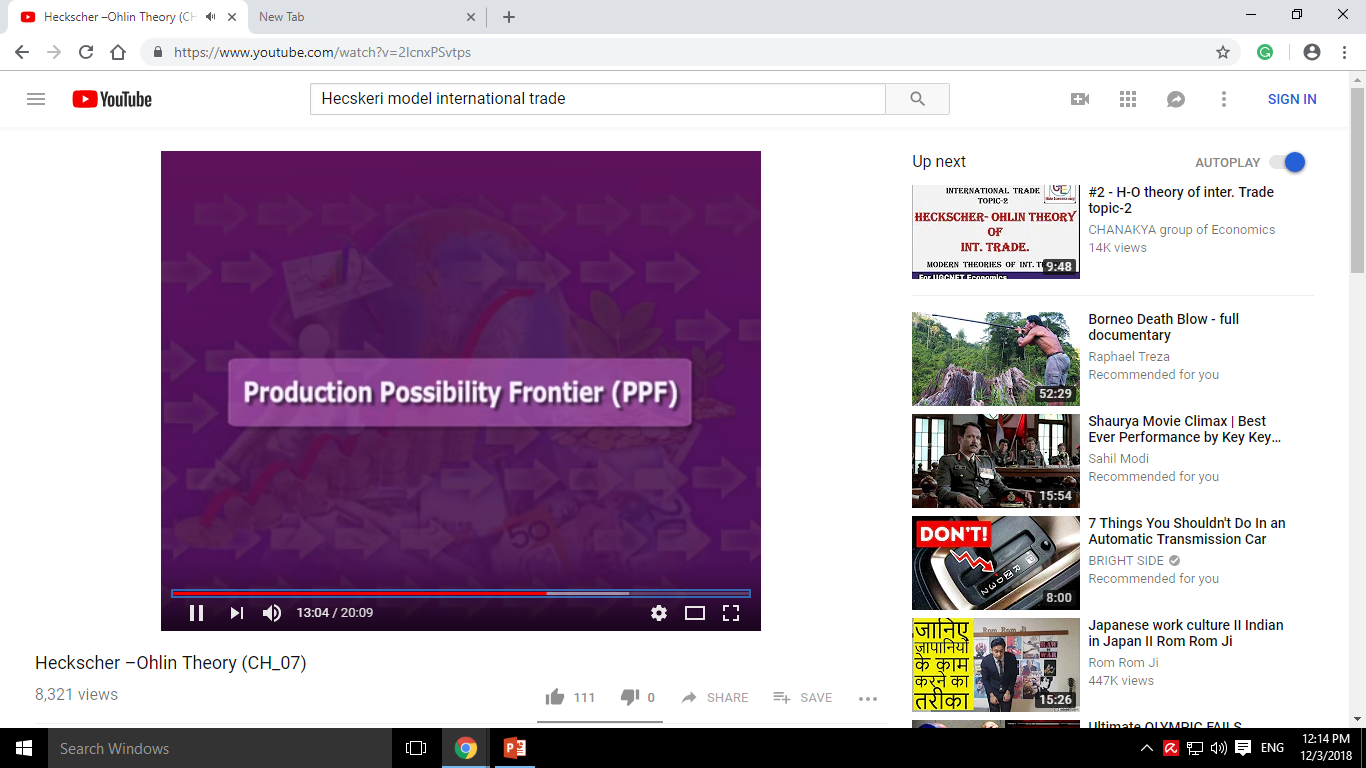 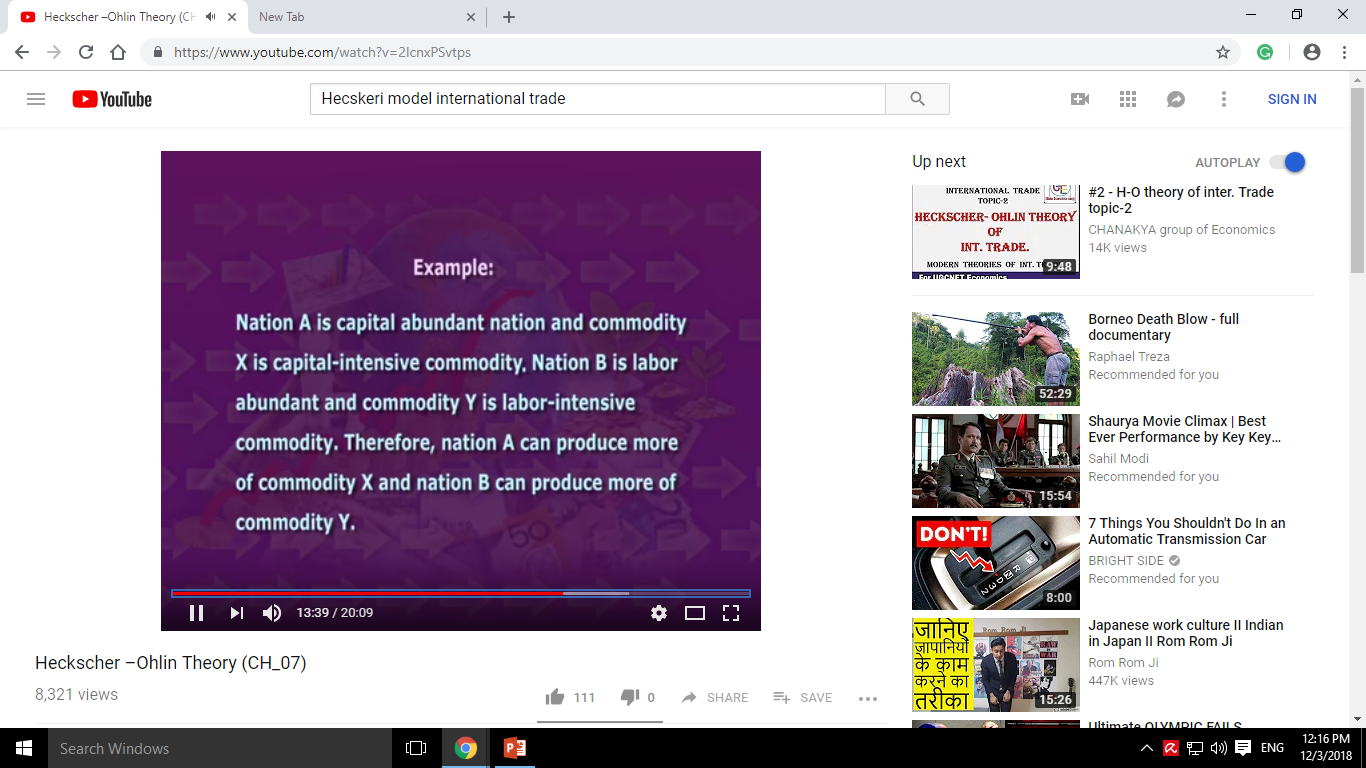 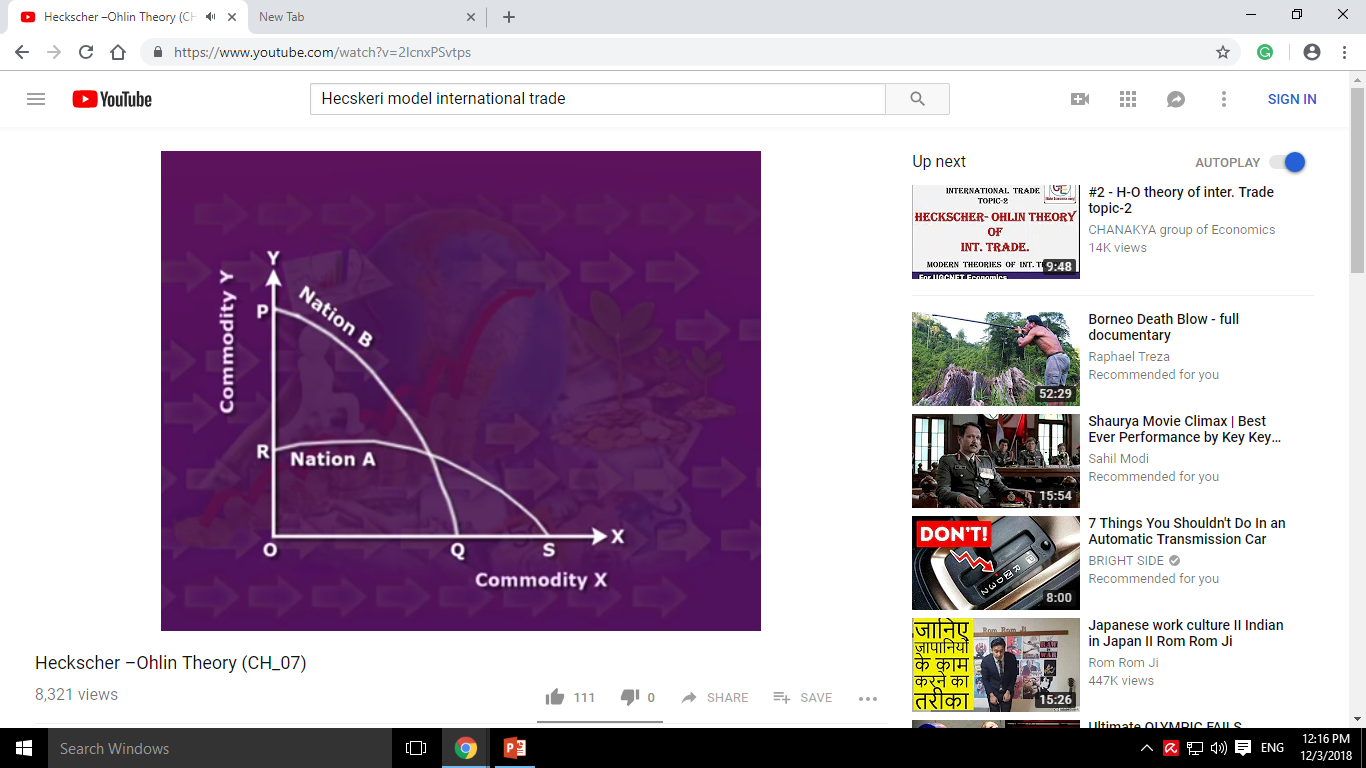 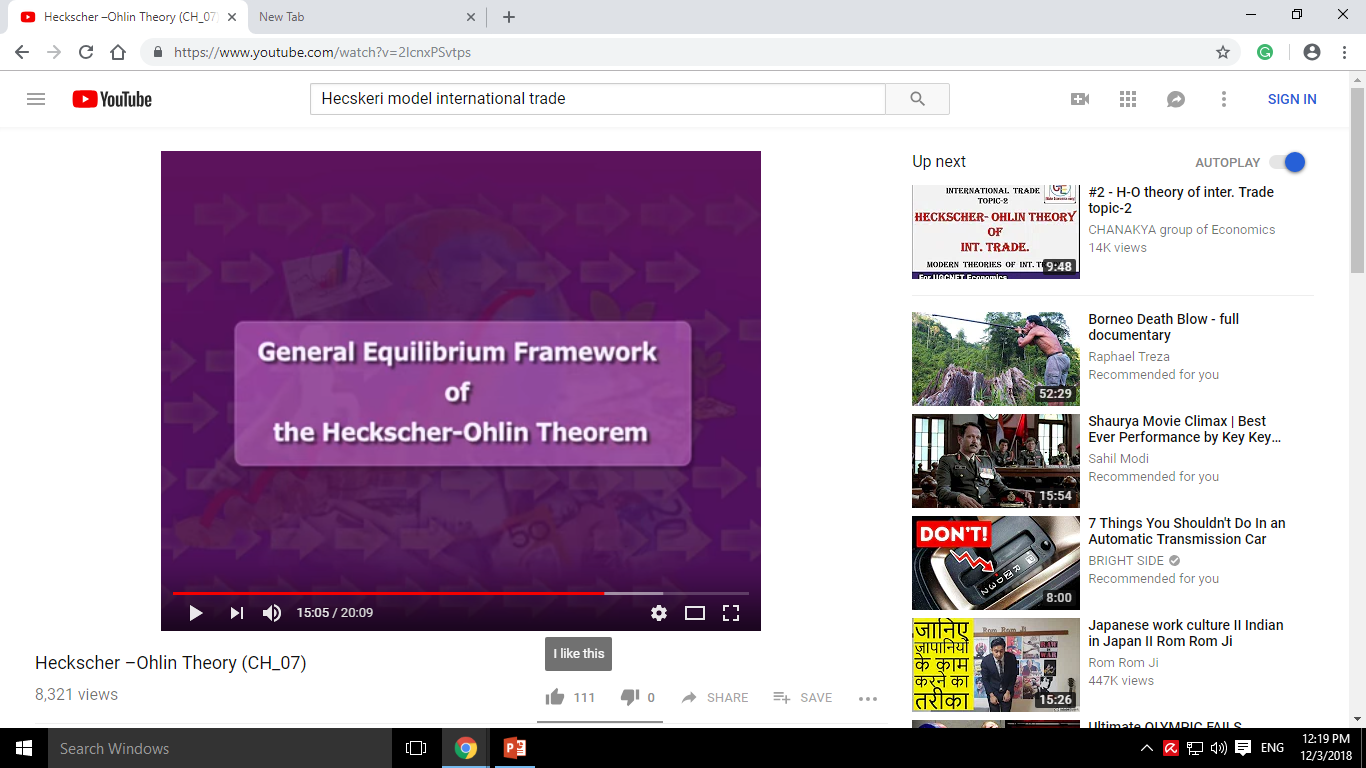 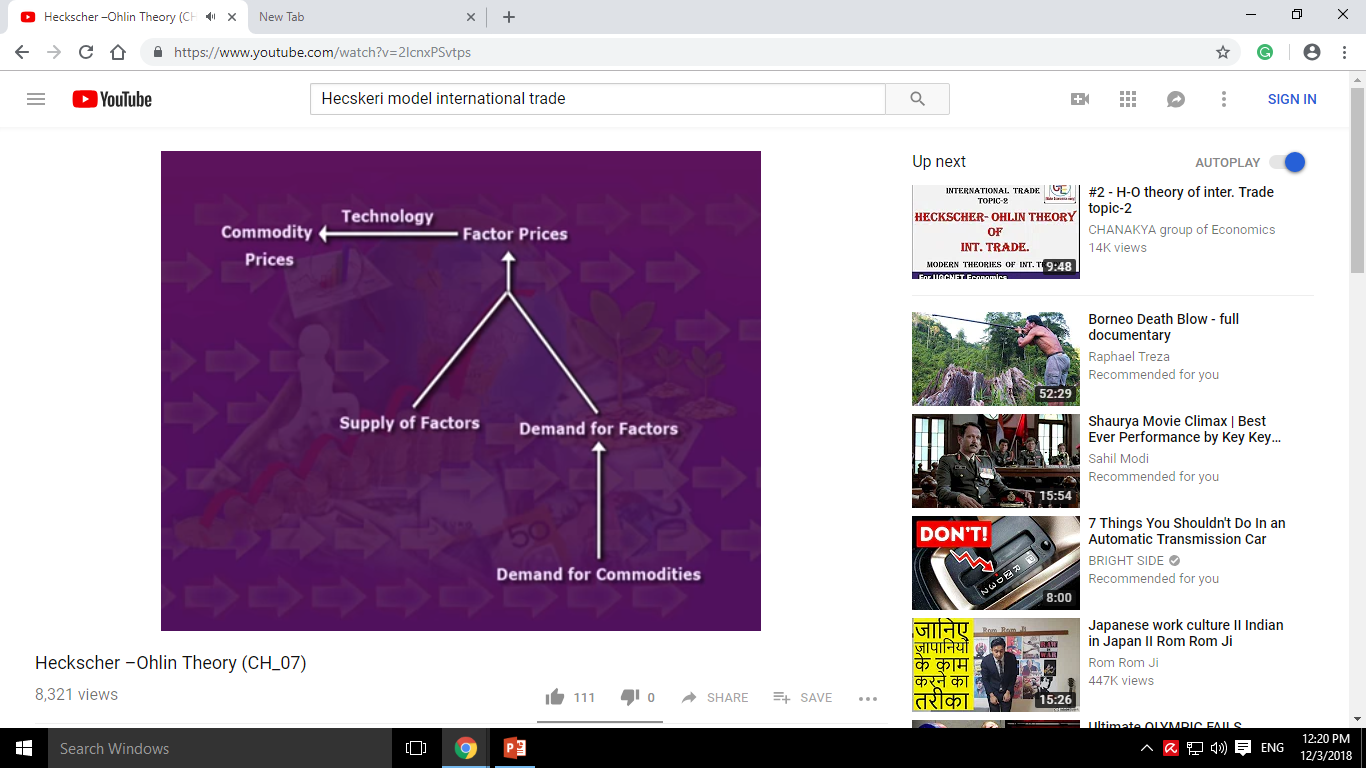 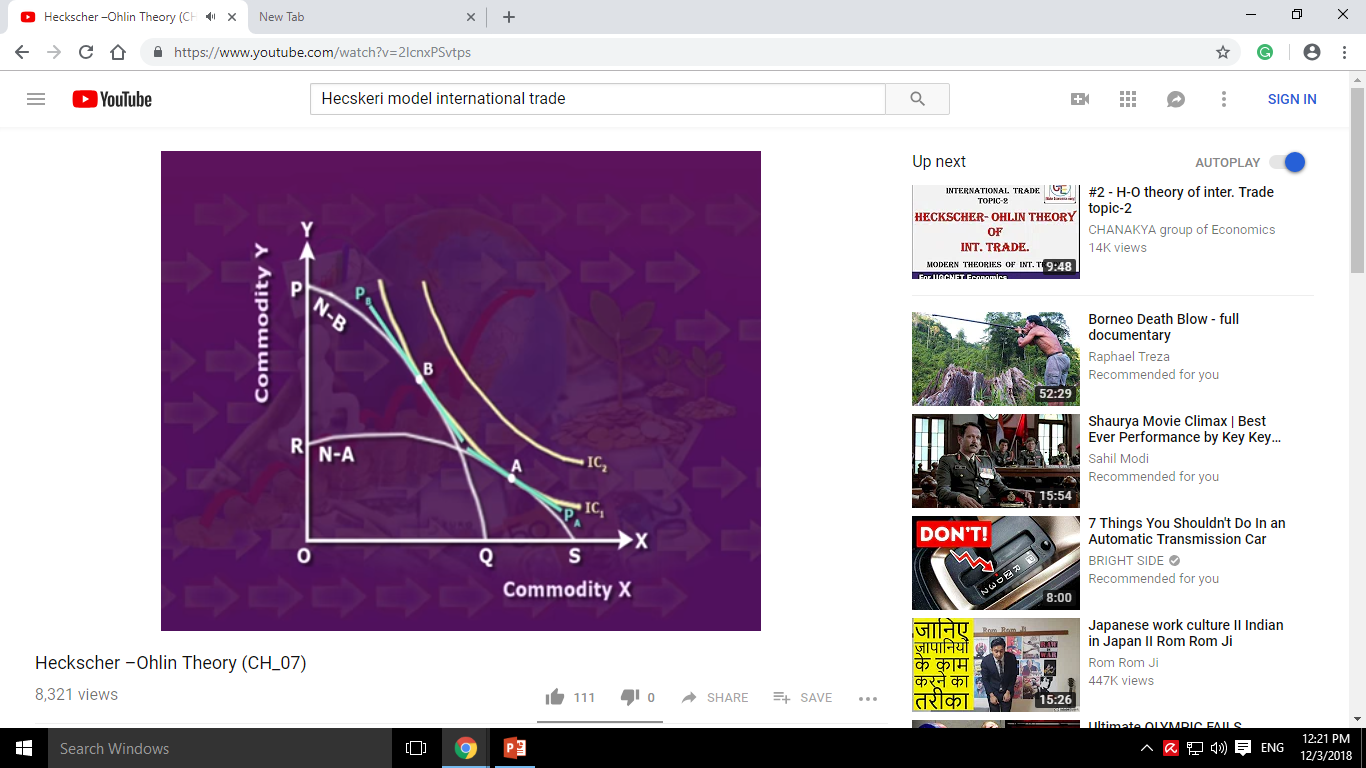 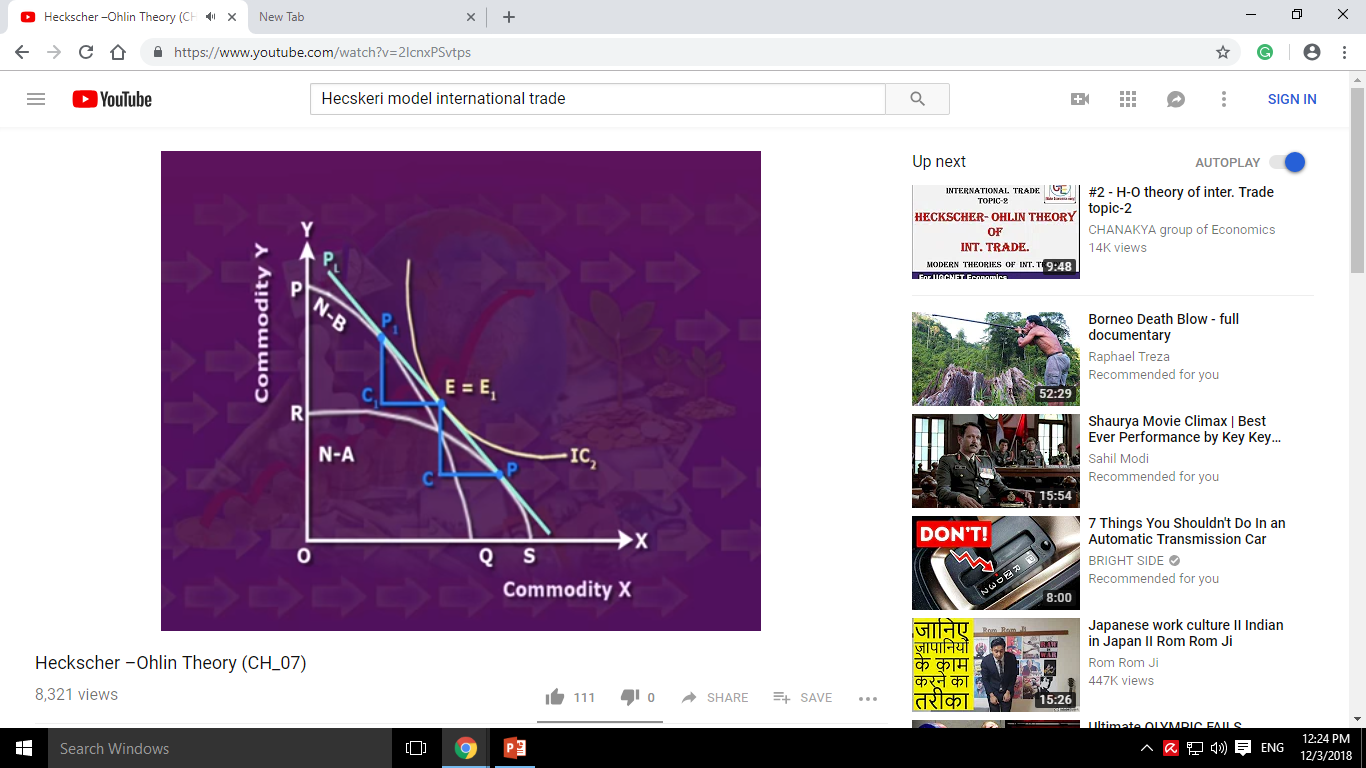 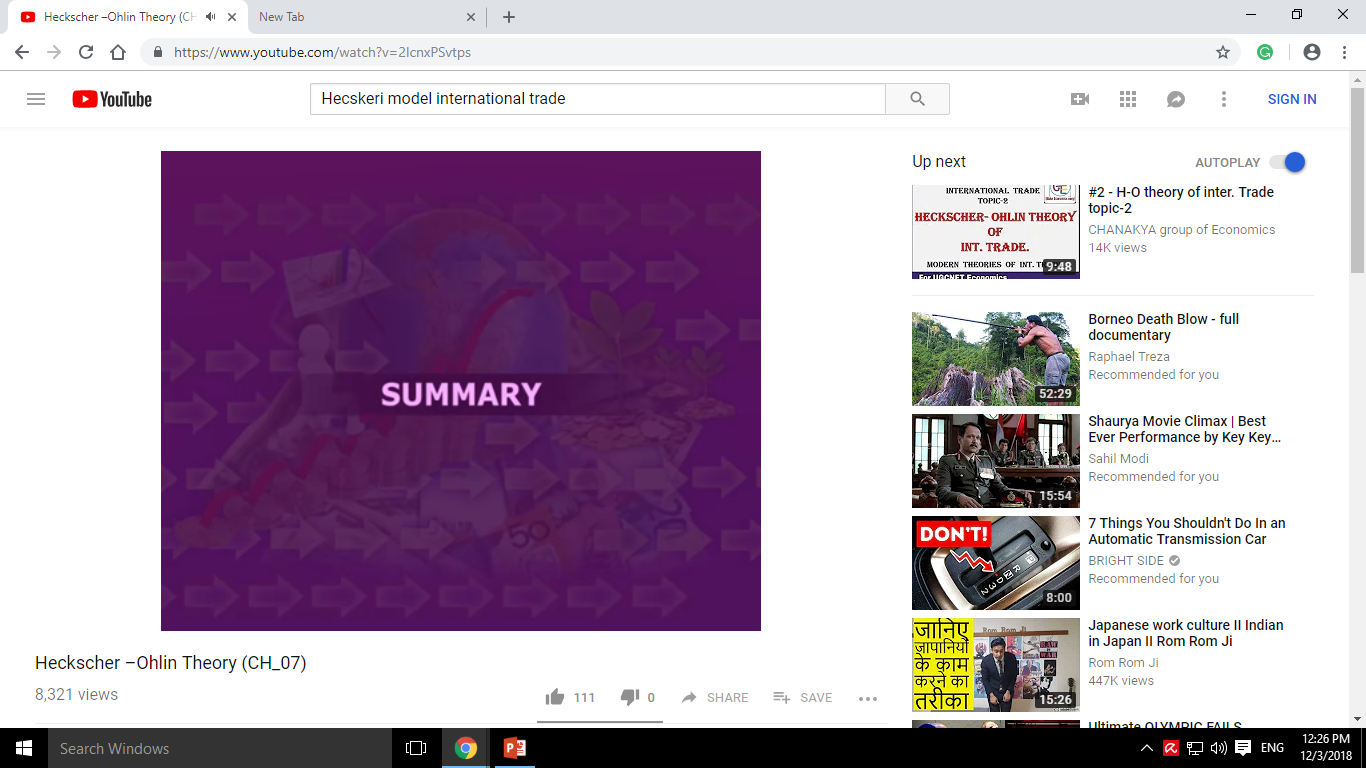